Párosítsd a fogalmakat a meghatározással!
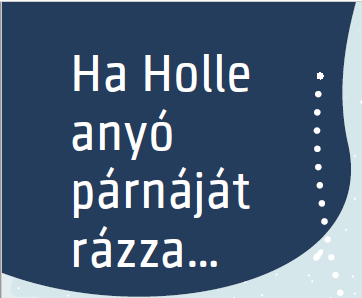 porhó    hószitálás     ónos eső       white-out    hajszáljég
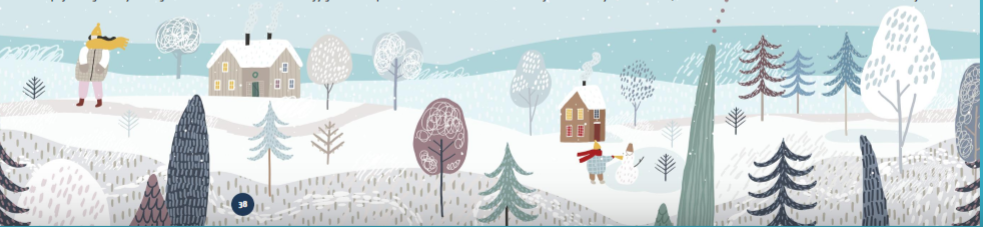 Mivel érzékeled?
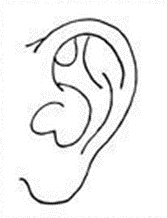 Kiváló hangszigetelő, mert lyukacsos szerkezetű, és jól el tudja nyelni
a hangokat, így egyszerre csökkenti a hangerőt és a visszhangot. Pár centi hó akár a hangok 60 százalékát is elnyeli.
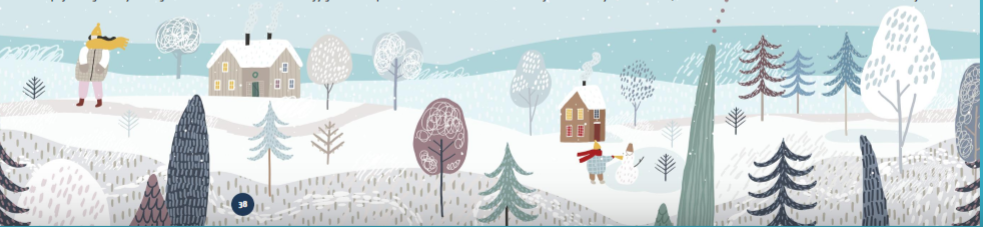 A hó tulajdonképpen szagtalan, néhányan mégis megérzik a szagát. Az egyik magyarázat szerint a hópelyhek magukba zárják a levegőben szétoszlatott apró részecskéket vagy az algákat, amelyek saját illatot hordoznak. Egy másik szerint a hó megakadályozza, hogy a szagok felszálljanak a talajból, ezért van ilyenkor a levegőnek szokatlanul tiszta illata.
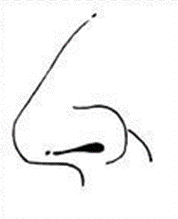 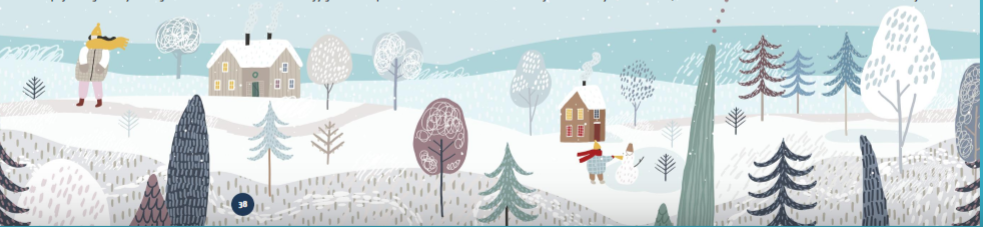 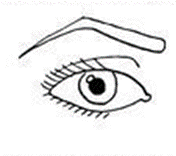 Nem csak fehér színe lehet: a középkorban a „véres havat” rossz előjelnek tartották. A ritka jelenségnek két oka van: ha a szél sok szaharai port hordoz, a pelyhekben néha vörös
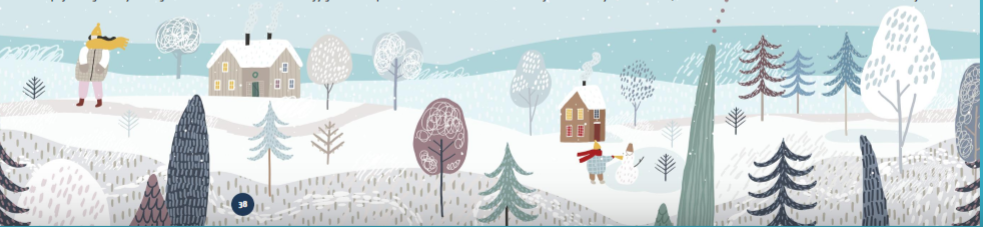 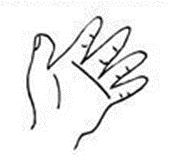 hideg, hőmérséklettől és páratartalomtól függően. A porhó nagyon száraz, még nyomás alatt sem tapad össze. A nedves hó viszont különösen jól tapad, ebből lehet igazán hóembert vagy hógolyót
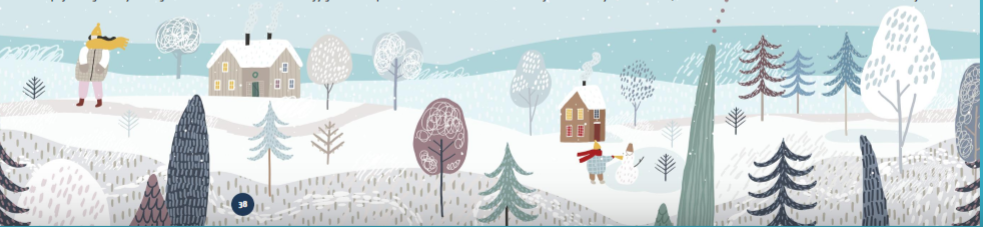 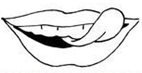 Milyen íze van? Kóstoltad már a hópelyheket?
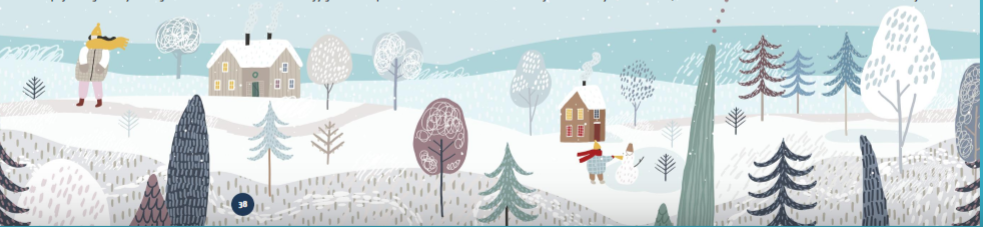